Automatización de luces,
 control de cámara y sensores de puerta
Presentado por:
_Pablo Valladares
_Margot Canaviri
Profesor:
Diego Alberto Aracena Pizarro
Introducción
Este proyecto tiende a brindar seguridad y comodidad a los adultos mayores con movilidad reducida, para esto se diseñara una aplicación móvil para poder automatizar la casa y así poder mejorar la calidad de vida.

Antes de diseñar la aplicación móvil. Definiremos el comportamiento que debe tener nuestro software y como se coordina con los sensores y cámara.
PROBLEMATICA
Dificultad para acceder a los interruptores para las personas que tienen movilidad reducida y vulnerabilidad en el hogar al no saber quien es el huésped que está en la puerta principal o por si está mal cerrada la puerta puede llegar un ladrón a entrar a la casa.
SOLUCION:
Se tendrá una app que pueda avisar cuando la puerta principal se queda abierta para recordarle al usuario que cierre la puerta. Lo otro es la instalación de cámara donde podrá vigilar el frontis de la casa para saber quien esta enfrente de la puerta. Y por ultimo, controlar las luces ya que el usuario quizás no siempre pueda prender la luz como de costumbre.
OBJETIVO GENERAL
-Diseñar una aplicación móvil que permita al usuario interactuar con los sensores para la Automatización de luces, control de cámara y sensores de puerta
OBJETIVOS ESPECIFICOS:
-Diseñar un sistema de control y automatización de iluminación

-Desarrollar un mecanismo que detecte y notifique cuando la puerta se encuentre abierta

-Implementar una cámara que permita ver el video en tiempo real

-Desarrollar la aplicación móvil que interactúa con los sensores

-Realizar pruebas comprobando la efectividad del programa
Carta Gantt
Interfaz mediate el usuario puede acceder y controlar las diferentes funciones que contiene la aplicacion la cual le permite acceder a los sensores.
El sensor magnetico detecta cuando sus imanes son separadas para notificar que la puerta esta abierta
La camara permite ver y detectar junto al sensor Pir,si alguien se encuentra en la puerta
El sensor Pir detecta movimiento dentro del campo inflarrojo y acciona para prender luces .
La raspberry Pi 4 es una pequeña computadora de placa unica la cual ofrece memoria,procesamiento y conectivadad para interactuar con los diferentes sensores conectados a esta.
1
2
3
Descripción de la Arquitectura
Sensor Contacto Magnetico
Raspberry Pi 4
Interfaz del usuario
Camara
Sensor Pir
Requerimientos Funcionales
Requerimientos No Funcionales
Módulos de Implementación:
-Servidor: El servidor esta implementado en la raspberry y se activa mediante el cmd del sistema operativo, donde capta las funciones de la aplicación utilizando un puerto por cada una

-Aplicación Móvil: El proyecto fue desarrollado utilizado App inventor a través de bloques que interactuaban con la Raspberry una vez inicializado el servidor ,el lenguaje designado para el desarrollo fue Python utilizando la librería GPio para los sensores
# Función para manejar las acciones del servidor
def handle_actions(action):
    global led_encendido1, led_encendido2,led_encendido3, led_encendido4
   # Habitacion 1 
    if action == 'on1':
        led1.on()
        led_encendido1 = True
    elif action == 'off1':
        led1.off()
        led_encendido1 = False
   
    # Habitacion 2

    elif action == 'on2':
        led2.on()
        led_encendido2 = True
    elif action == 'off2':
        led2.off()
        led_encendido2 = False

    # Habitacion 3
        
    elif action == 'on3':
        led3.on()
        led_encendido3 = True
    elif action == 'off3':
        led3.off()
        led_encendido3 = False

    # Habitacion 4
        
    elif action == 'on4':
        led4.on()
        led_encendido4 = True
    elif action == 'off4':
        led4.off()
        led_encendido4 = False
    elif action == 'pir_on':
while True:
            if pir1.motion_detected and not led_encendido1:
                print("Habitacion 1: Movimiento detectado, Encender led")
                led1.on()
                led_encendido1 = True
                time.sleep(10)
            elif pir2.motion_detected and not led_encendido2:
                print("Habitacion 2: Movimiento detectado, Encender led")
                led2.on()
                led_encendido2 = True
                time.sleep(10)
            elif led_encendido1 and pir1.motion_detected:
                print("Segundo movimiento detectado en la Habitación 1, apagando el LED")
                led1.off()
                led_encendido1 = False
                time.sleep(10)
            elif led_encendido2 and pir2.motion_detected:
                print("Segundo movimiento detectado en la Habitación 2, apagando el LED")
                led2.off()
                led_encendido2 = False
                time.sleep(10)
DISEÑO DE INTERFAZ DE USUARIO Y COMUNICION CON EL USUARIO
Problemas Encontrados:
-Problemas en ingresar la ip de la cámara al visor web

-Problema en la automatización de luces mediante el modo “Automático”

-Error en el mensaje de la puerta abierta se ve el mensaje incompleto

-Falla en la conexión entre los leds y sensores

-Problemas en el cambio de ip por el internet al que este conectado la Raspberry
Soluciones Propuestas:
-Cambiar la conexión entre sensores y leds para que interactúen varios a la vez

-Implementar la conexión entre funciones y aplicación correctamente a través del servidor de la Raspberry 

-Rehacer el código del sensor magnético y ver porque genera el mensaje incompleto

-
Trabajo a futuro:
-No se lograron implementar correctamente la función de que los sensores Pir mantenga encendidas las luces correctamente mediante la aplicación en modo automático, así como la interacción con la cámara web mediante la ip y solucionar el problema del mensaje incompleto del sensor de puerta

-Quedo pendiente la compatibilidad con dispositivos IOS ,que fue propuesta al inicio del proyecto el cual permitirá tener mas alcance a diferentes personas
CONCLUSIÓN
El proyecto podría proporcionar una ayuda para aquellas personas a quienes va dirigido, para mejorar su vida diaria en estas tareas que resultan difíciles para ellos

La finalización del proyecto permite ver si el proyecto cumple con los requisitos funcionales establecidos y que no logro implementarse o genero dificultades para implementarse
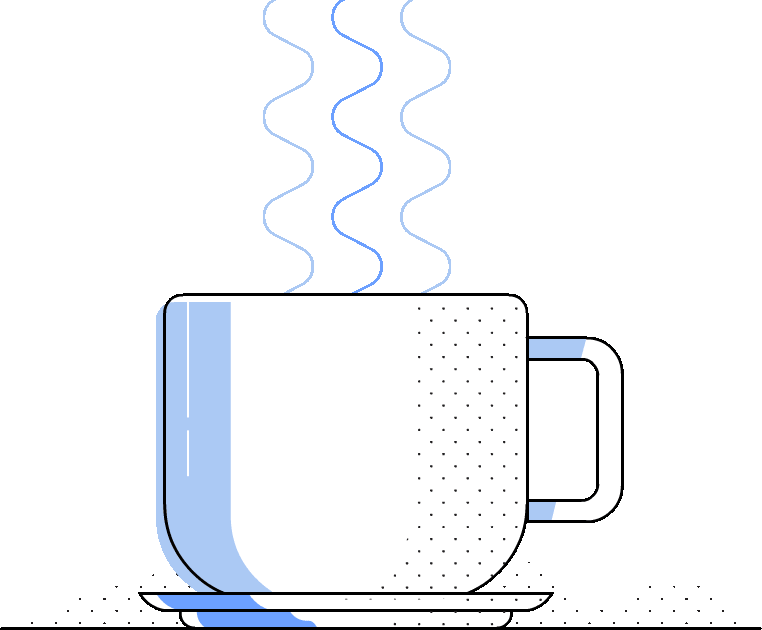 Referencias:
Ideas que se extrajeron de los documentos que facilitó el profesor D.Aracena Pizarro: https://drive.google.com/drive/folders/1mxB5mMeD8pEWB_BbM7KNFwcr0r40dFnB

Información sobre sensores de puerta:
https://homego.es/blog/sensor-de-puerta-tipos-funcionamiento-e-instalacion/#:~:text=Estos%20no%20son%20más%20que,todas%20la%20zonas%20de%20paso.

Información sensor de movimiento de luz
https://www.blindabeep.com/que-es-sensor-de-movimiento-con-luz-y-como-instalarlo/#:~:text=Los%20sensores%20de%20movimiento%20con,se%20activa%20de%20forma%20automática.
Información control de cámara:

https://www.euroinnova.edu.es/blog/monitoreo-de-cctv/#:~:text=El%20monitoreo%20de%20cámaras%20cctv,de%20movimiento%2C%20entre%20otros%20dispositivos.
¡Gracias por su atencion!